Анализ на резултати от анкета за проучване мнението на дипломиралите се акушерки за обучението им в МУ – Варна.В изследването са участвали 17 дипломанти.
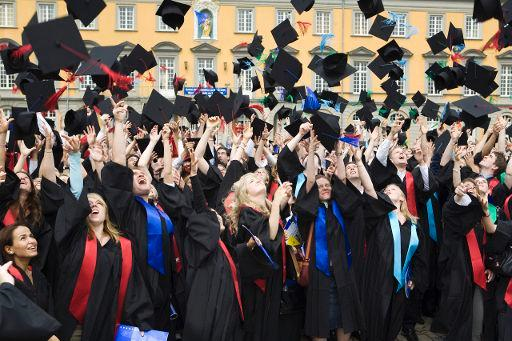 Випуск 2015г
Какви бяха мотивите Ви да кандидатствате в специалност “Акушерка“?
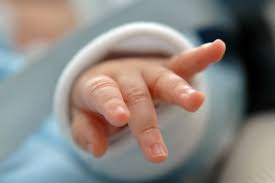 Ако сега трябваше да кандидатствате за висше образование, към каква област бихте се насочили?
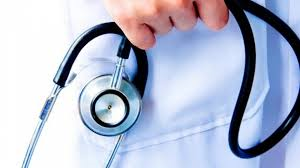 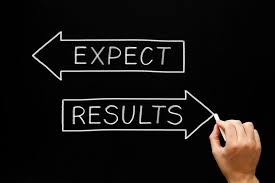 Обучението отговори ли на Вашите очаквания?
Познавате ли възможностите за СДО, които МУ – Варна Ви предоставя?
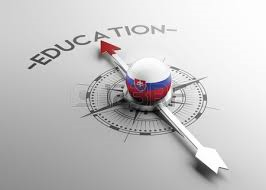 Владеят ли преподавателите свободно преподавания от тях материал или са обвързани с теоретическите си бележки?
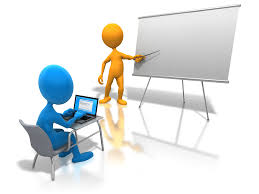 Преподавателите използват ли достатъчно учебно-технически средства за онагледяване на учебния материал?
Какво цените в отношението на преподавателите към студентите?
Уважението към нас
Най-често срещаните отговори са:
Помагат да се развиваме всестранно
Взискателността им
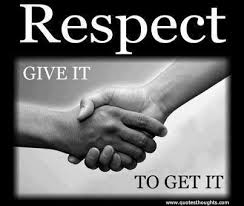 Привлечени ли бяхте в научно-изследователска дейност към някоя катедра?
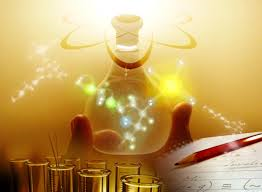 Как оценявате нивото на качеството на подготовката Ви през учебния процес?(оценката е по шестобалната система)
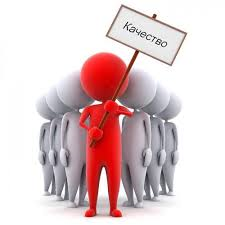 Имахте ли възможност по време на курса на обучение за социални контакти извън рамките на учебния процес с обучаващите Ви?
Имате ли желание за подобни контакти?
Според Вас къде могат да се намерят резерви за подобряване на практическата подготовка на студентите по време на следването и следдипломното обучение?
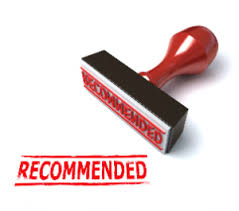 Как оценявате подготовката на акушерките по време на стажа?(оценката е по шестобалната система)
По време на държавния стаж обучаваха ли Ви на самостоятелна работа или участие в някои практически дейности като:
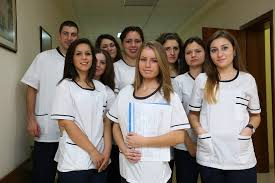 Какво бихте препоръчали за по-добрата Ви практическа подготовка по време на стажа?